WELCOME TO ENGASJERT 2021-2022!
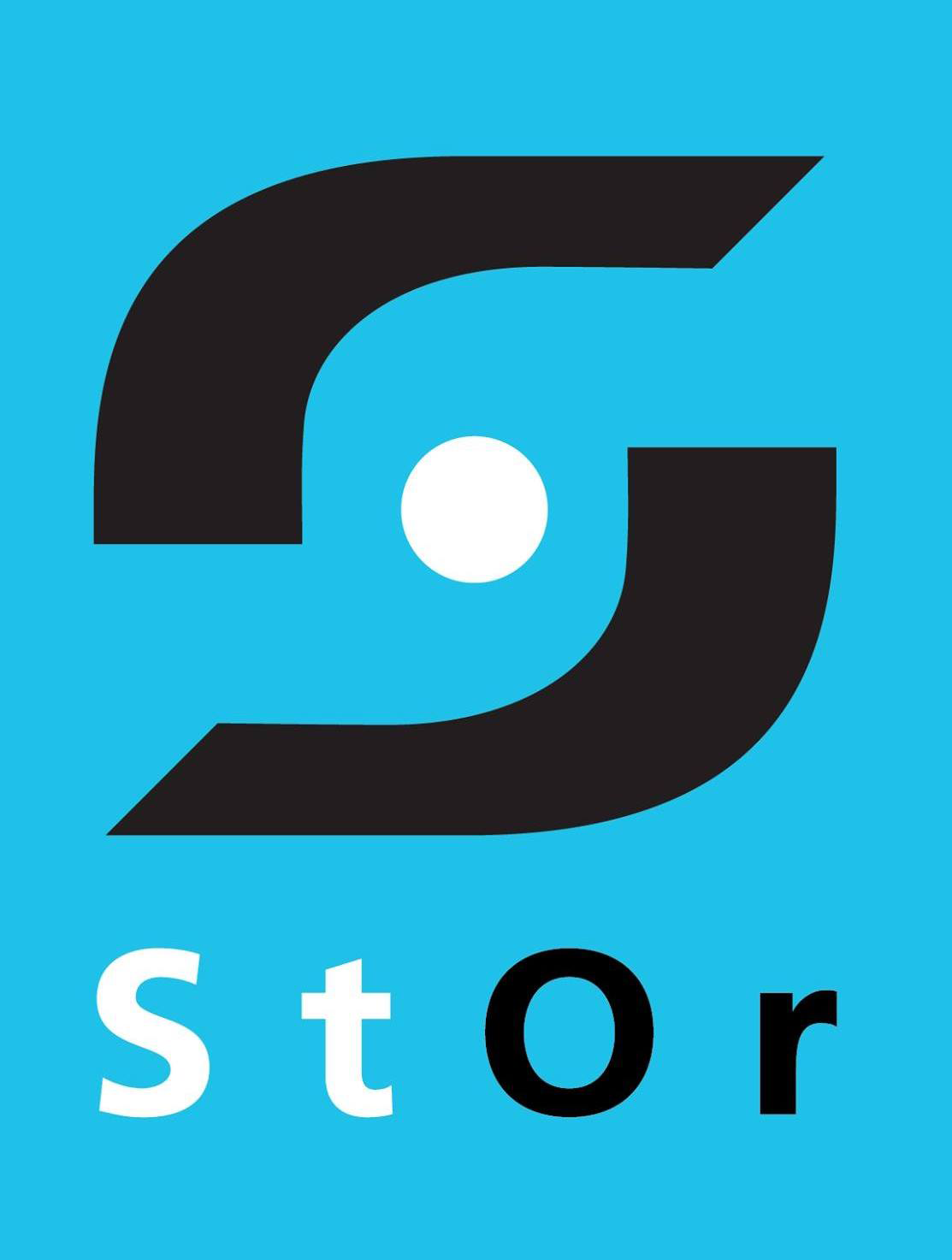 Vice precident of learning environment 

Sara B Beitz
laringsmiljo@stor.uis.no
[Speaker Notes: To explain our roles,]
PROGRAMME
Getting to know eachother 
Contact information 
Cooperation agreement 

Important dates
Speakers

Trip with engasjert
Input
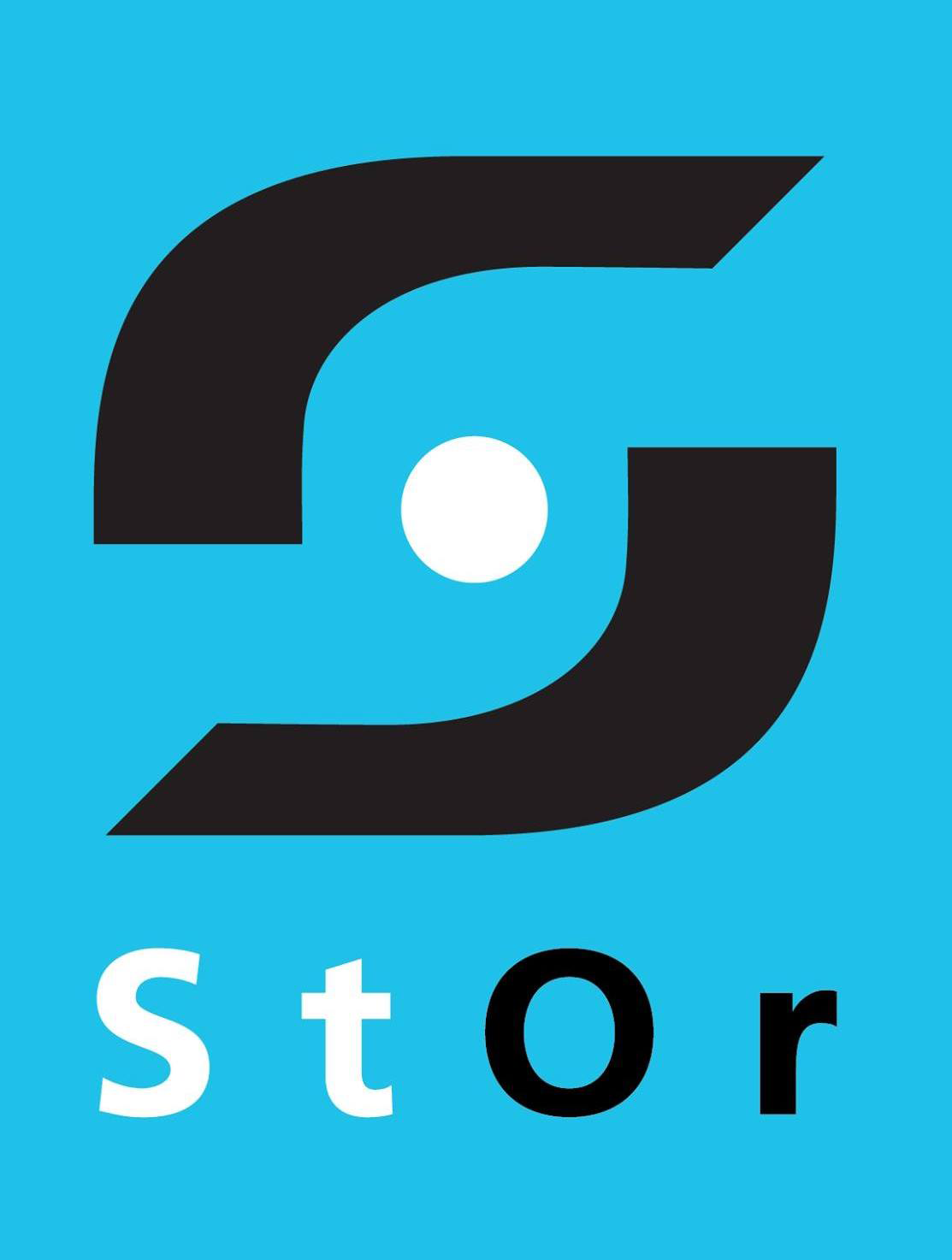 [Speaker Notes: Welcome to the University of Stavanger! You might not know this but once you’re enrolled as a student here at UiS, you are automatically a member of our Student Union StOr. We are a politically independant interest organization that works for all of the students at the University which is you guys!]
PROGRAMME
Speakers
Martin – tillitsvalgtordningen 
Alva – sis social funds 
Una – the student bar 
Even Heien – COVID19
Even Hallås – VT 
Elisabeth & Kristin - SiS
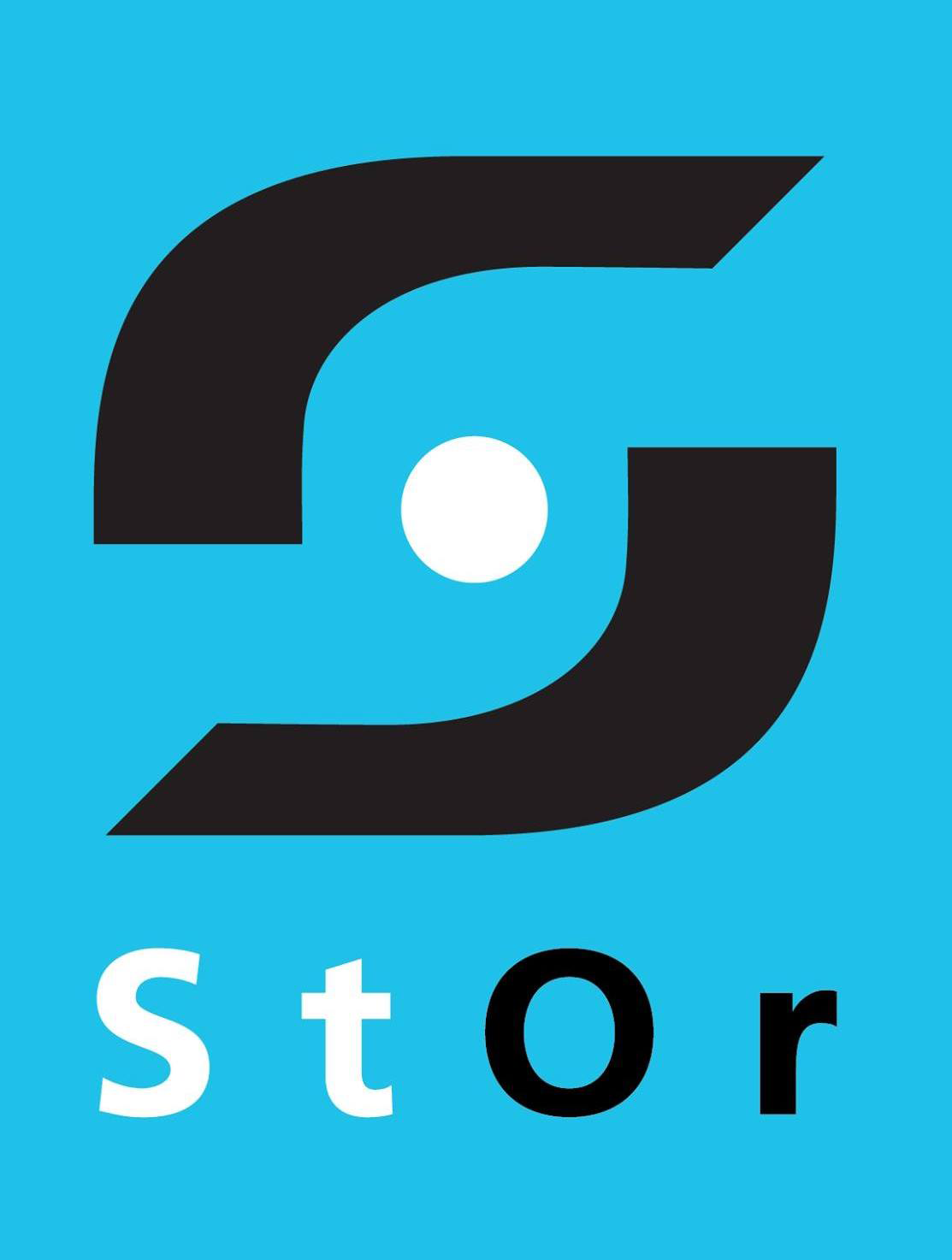 [Speaker Notes: Velkommen til Universitet i Stavanger! Som dere mest sannsynlig ikke vet, så er dere alle nå medlemmer av Studentorganisasjonen ved UiS, StOr. StOr er en politisk uavhengig organisasjon som arbeider for at studentene skal ha det så bra som mulig, ikke bare i undervisningen, men også sosialt. Hva vi gjør skal jeg fortelle mer om i denne presentasjonen.]
StOr-STYRET
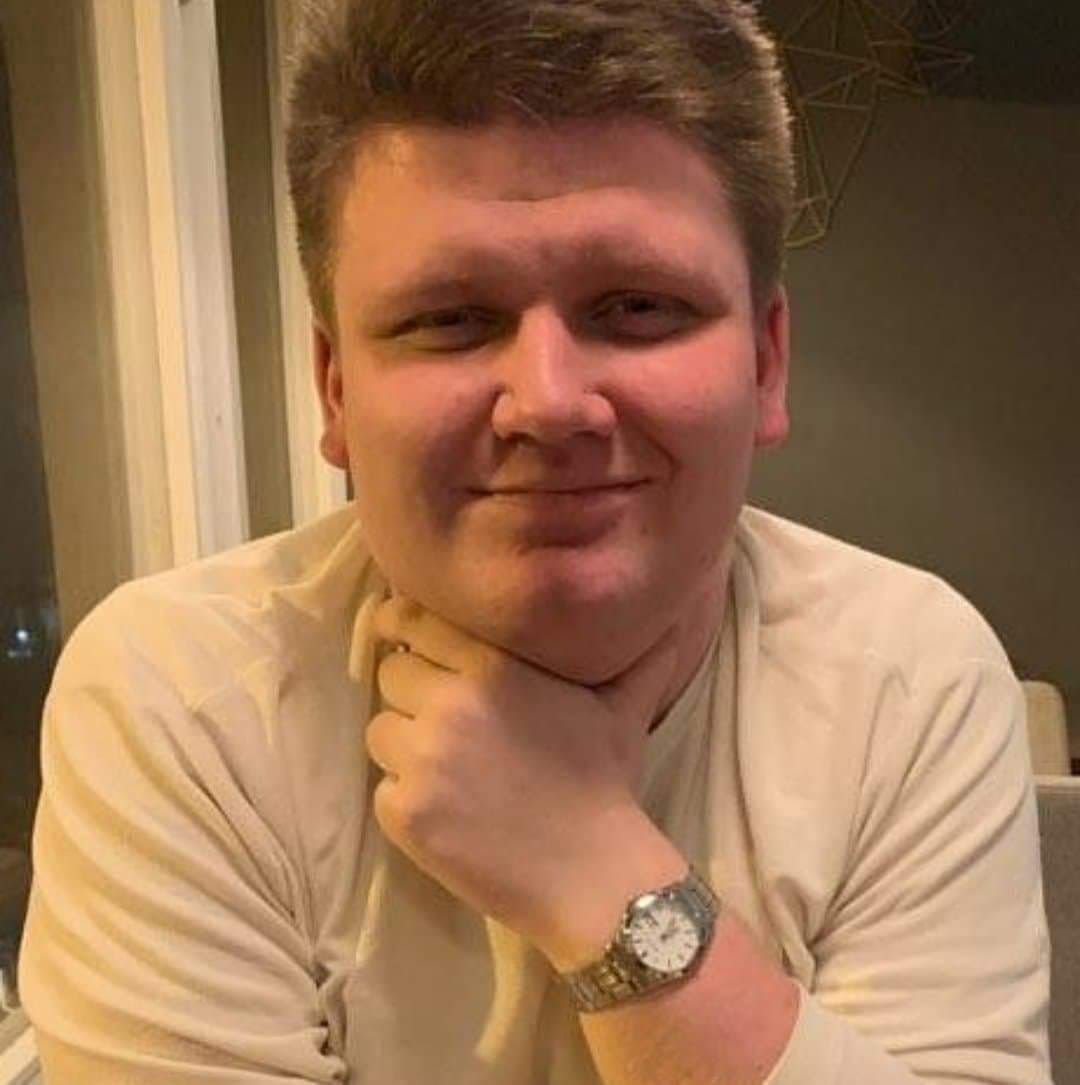 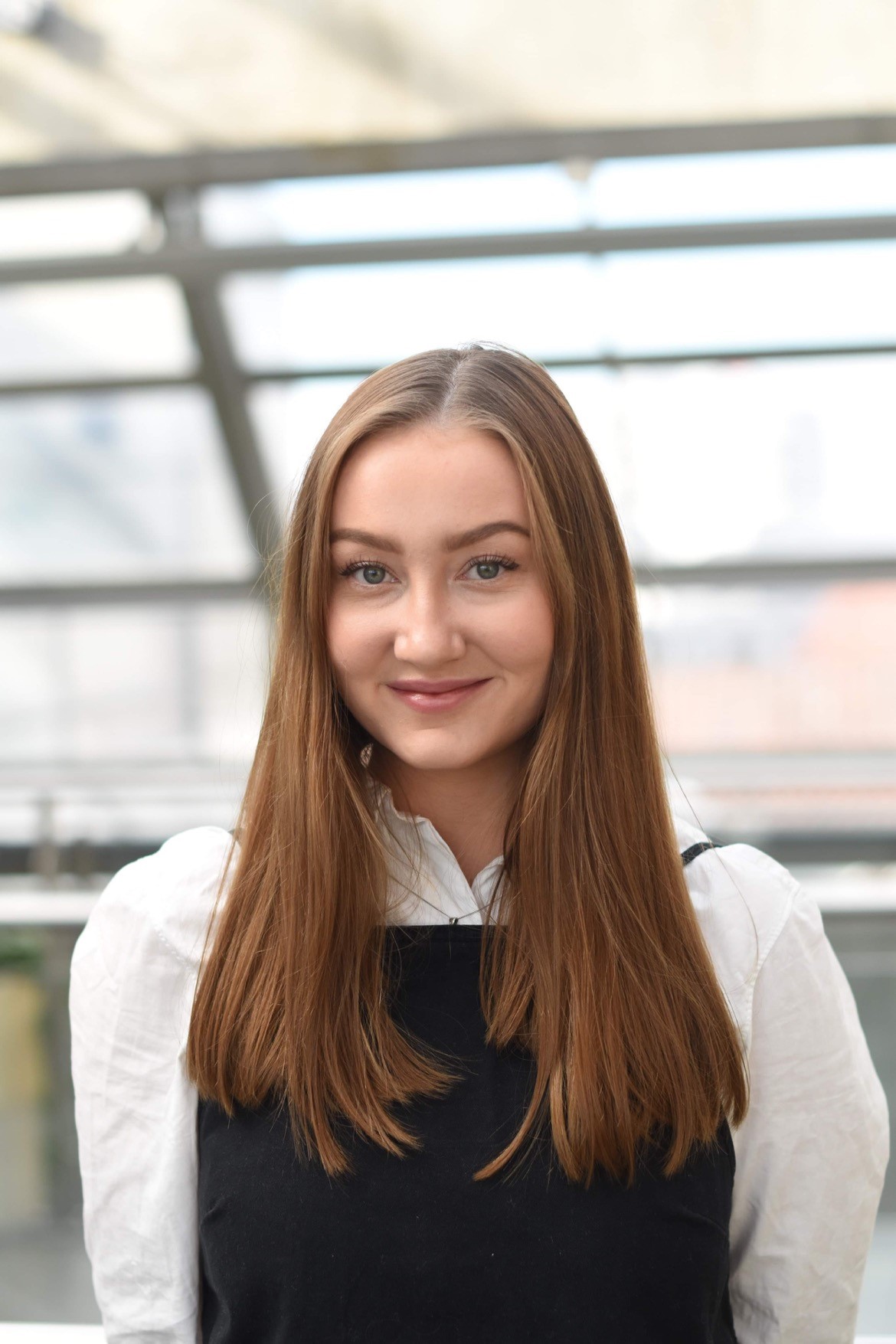 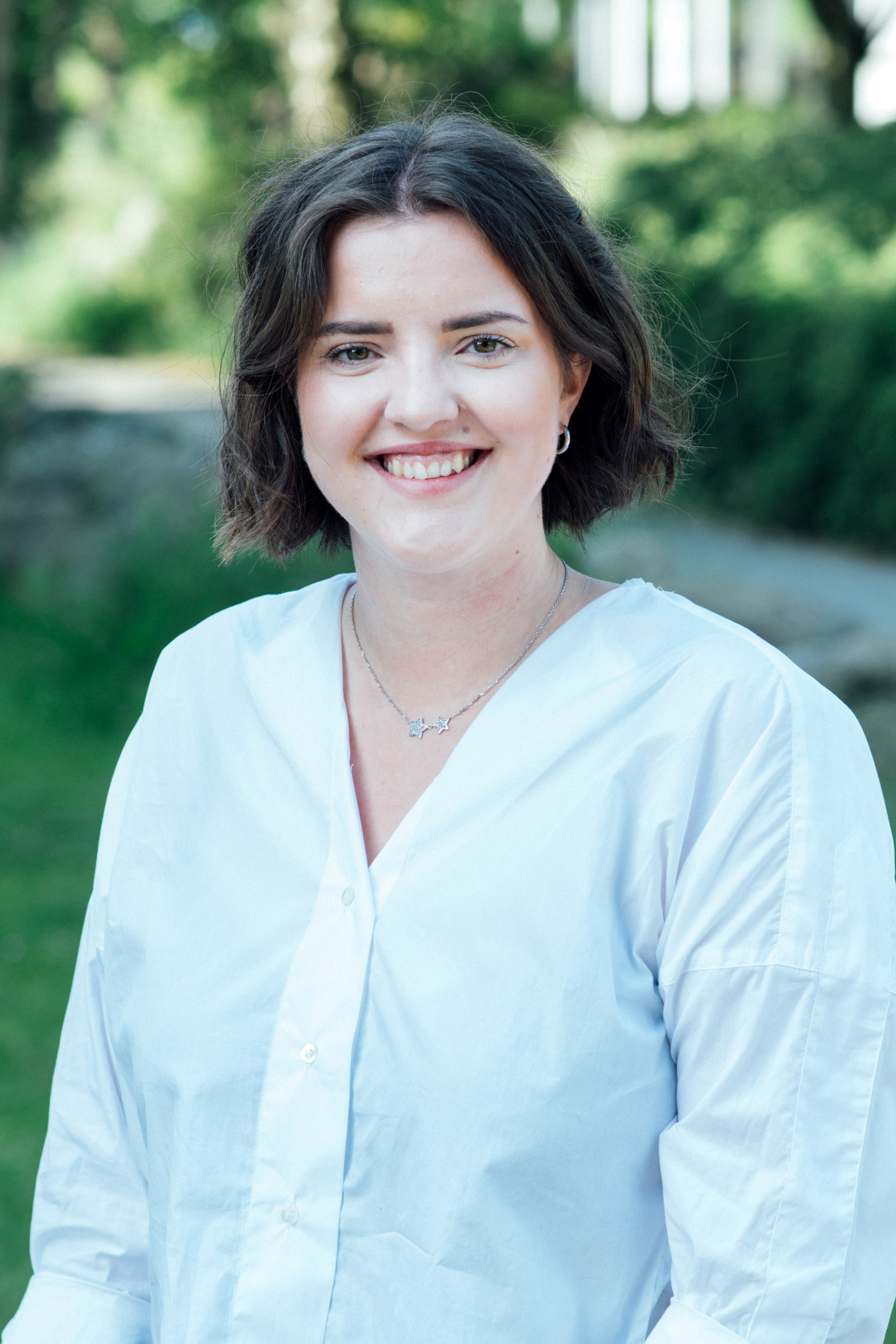 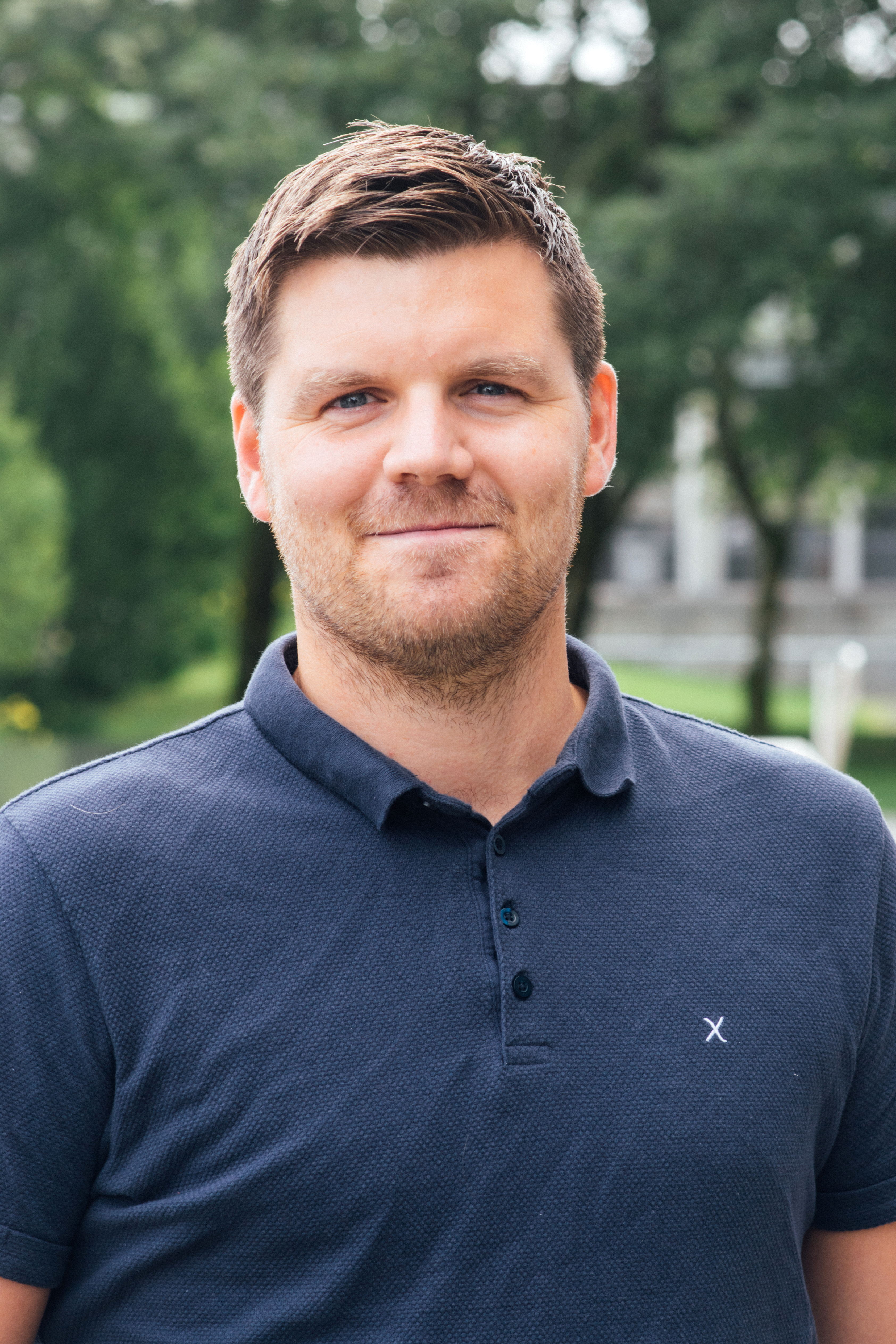 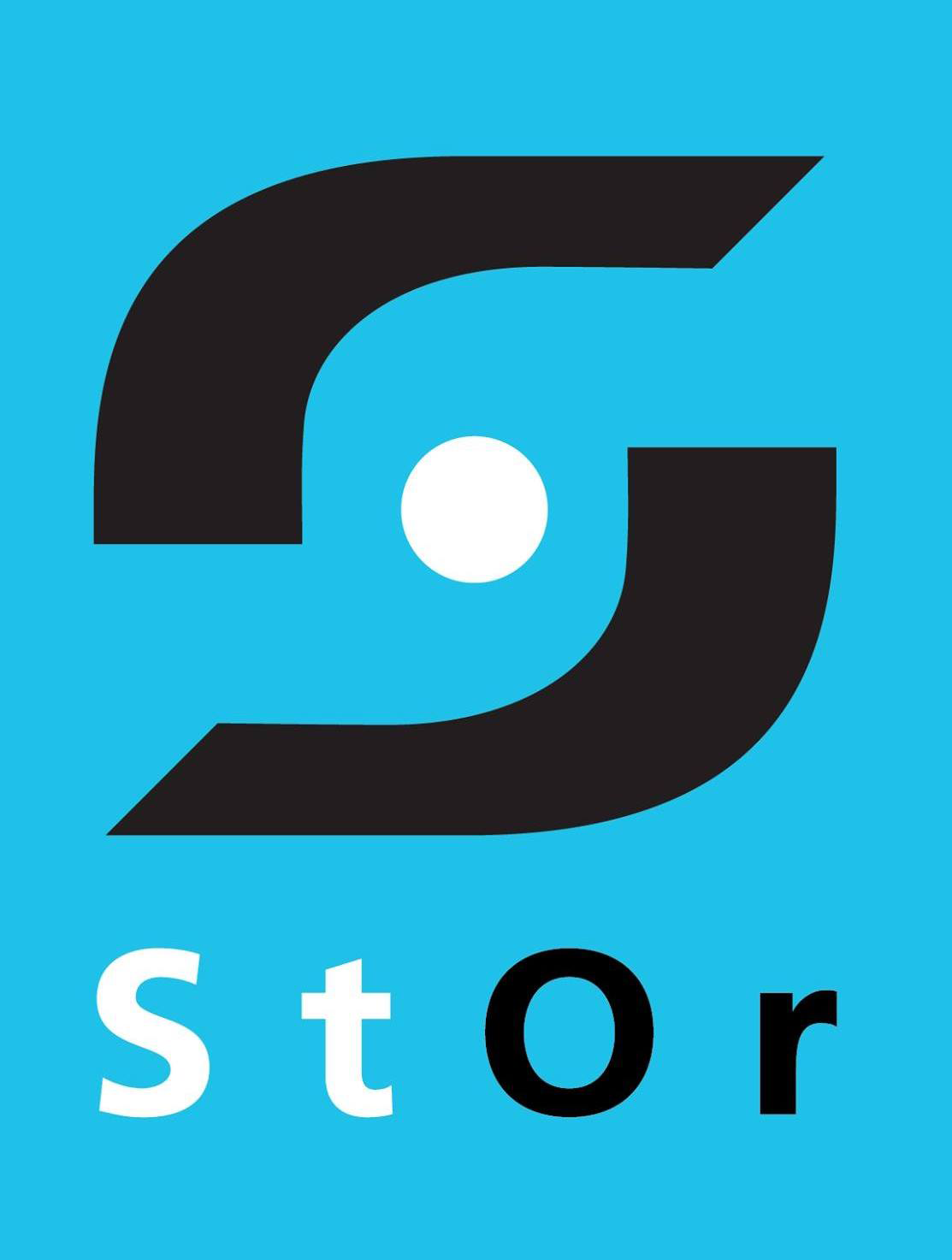 Nestleder for Læringsmiljø

Sara Bianca Beitz 
laringsmiljo@stor.uis.no
Leder

Eira Aas Eide 
leder@stor.uis.no
Organisasjonskonsulent

Mikael Johnsen
mikael.johnsen@uis.no
Nestleder for Utdanning 

Martin Solheim 
utdanning@stor.uis.no
[Speaker Notes: Philip – 
Simen – 
Mikael – 

Representere Studentorganisasjonen StOr som øverste tillitsvalgt for studentene ved UiS.

Følge opp saker som StOr jobber med som kan være interessante for den generelle student og informere videre om disse.

Påse at det velges studentrepresentanter inn i alle styrer, råd og utvalg i regi av UiS.]
TELL US WHO YOU ARE AND WHAT ORGANIZATION YOU’RE FROM
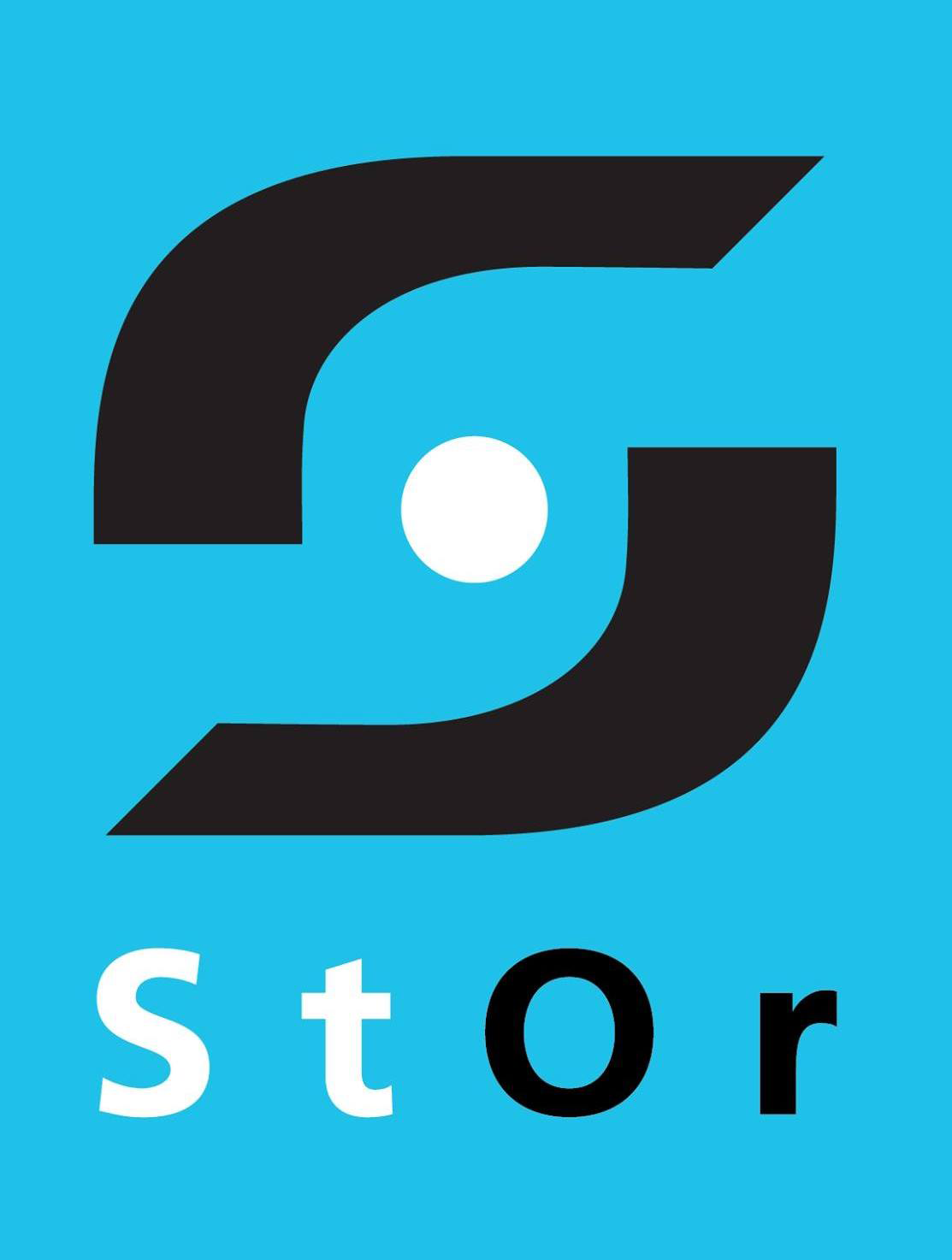 Cooperation Agreement
StOr can allocate spaces for you to work in -desks at SH or classrooms
StOr can profile you on our webpages + other channels such as social media+ infoscreens 
Can borrow equipment/rooms and get help to arrange activities on campus
Stands on campus – you have to fill out a form for this through Mikael
Important dates this semester
31. August- 3. September – Sis festival 
23.- 25. September – 10 year jubilee studentenes hus 
18.-31. Oktober – The student election 
4.-10. Oktober – Verdensdagen psykisk helse 
Late fall– Trip with engasjert? 
November/ desember – Christmas lunch
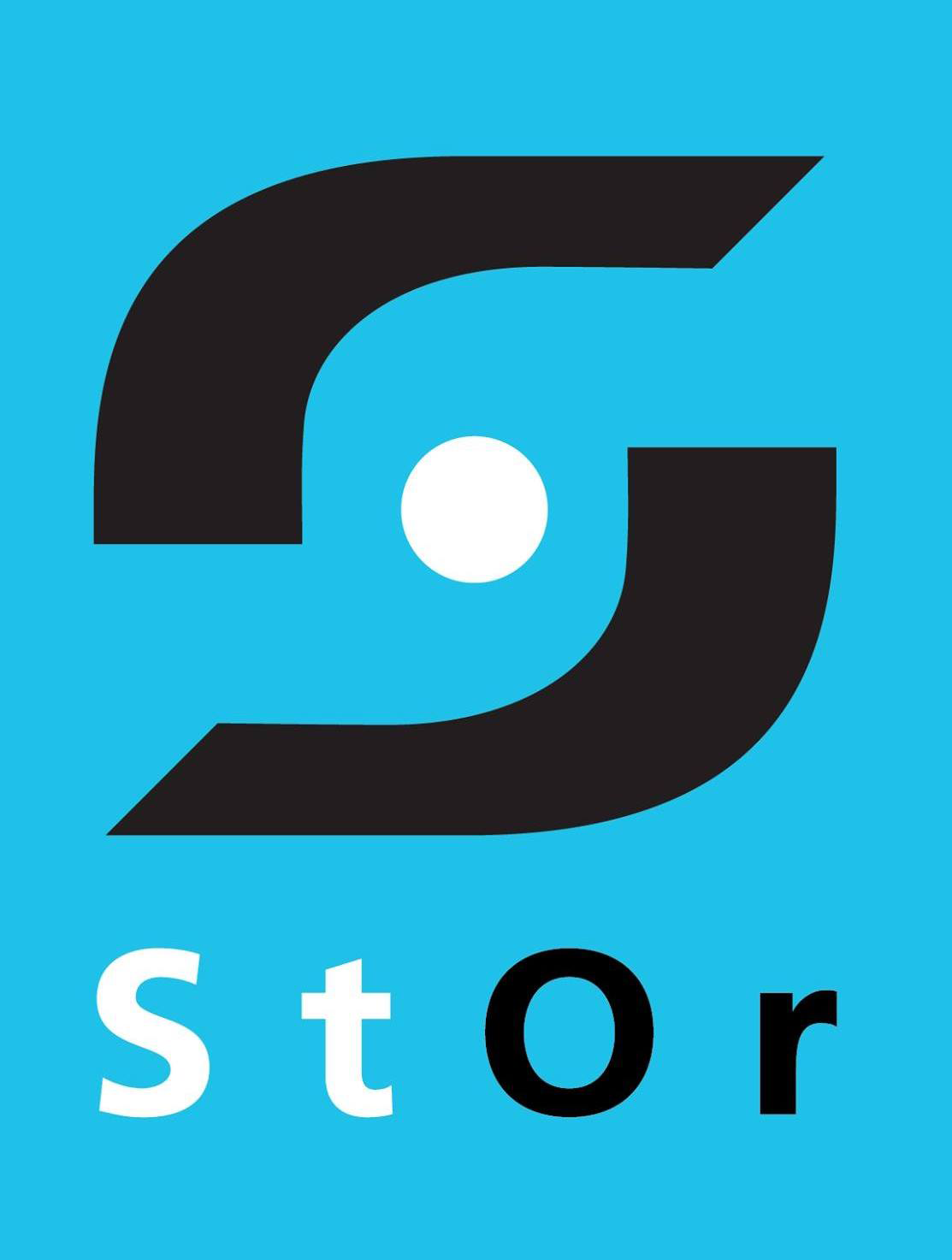 ELECTIONS 2021-2022
Yes. Your vote does make a difference.Interested in running yourself? Slide into my DM’s!
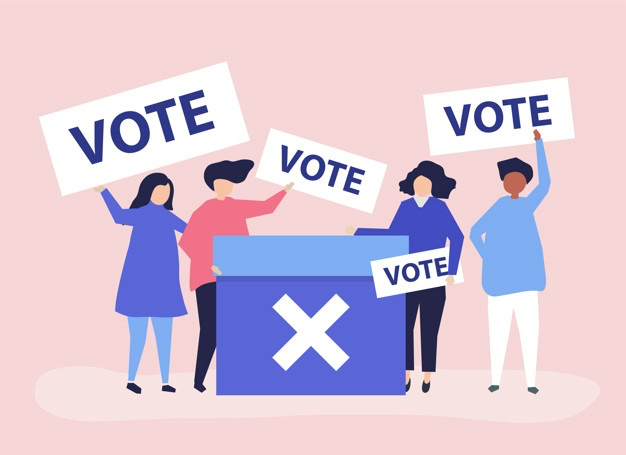 18-31 october
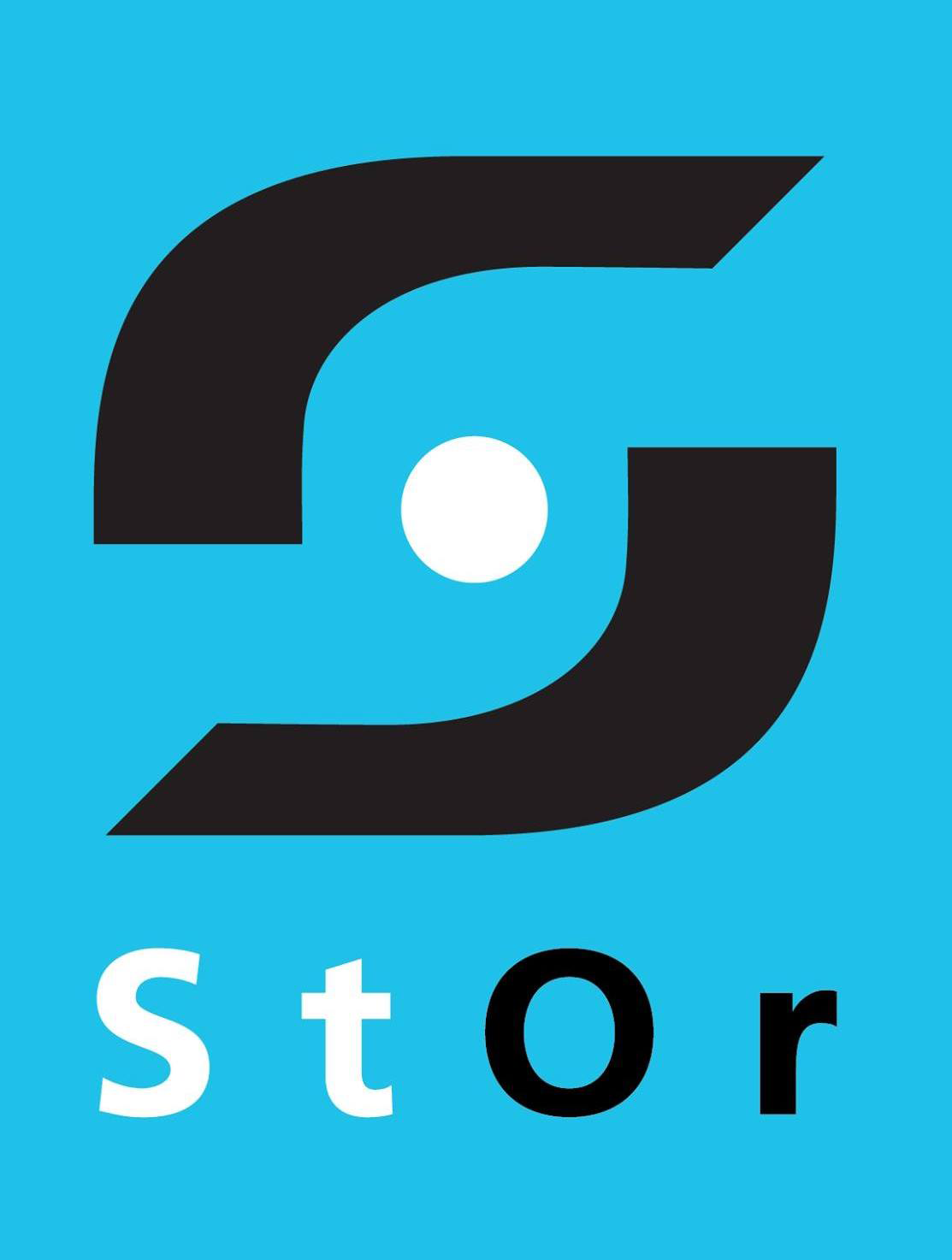 Contact information
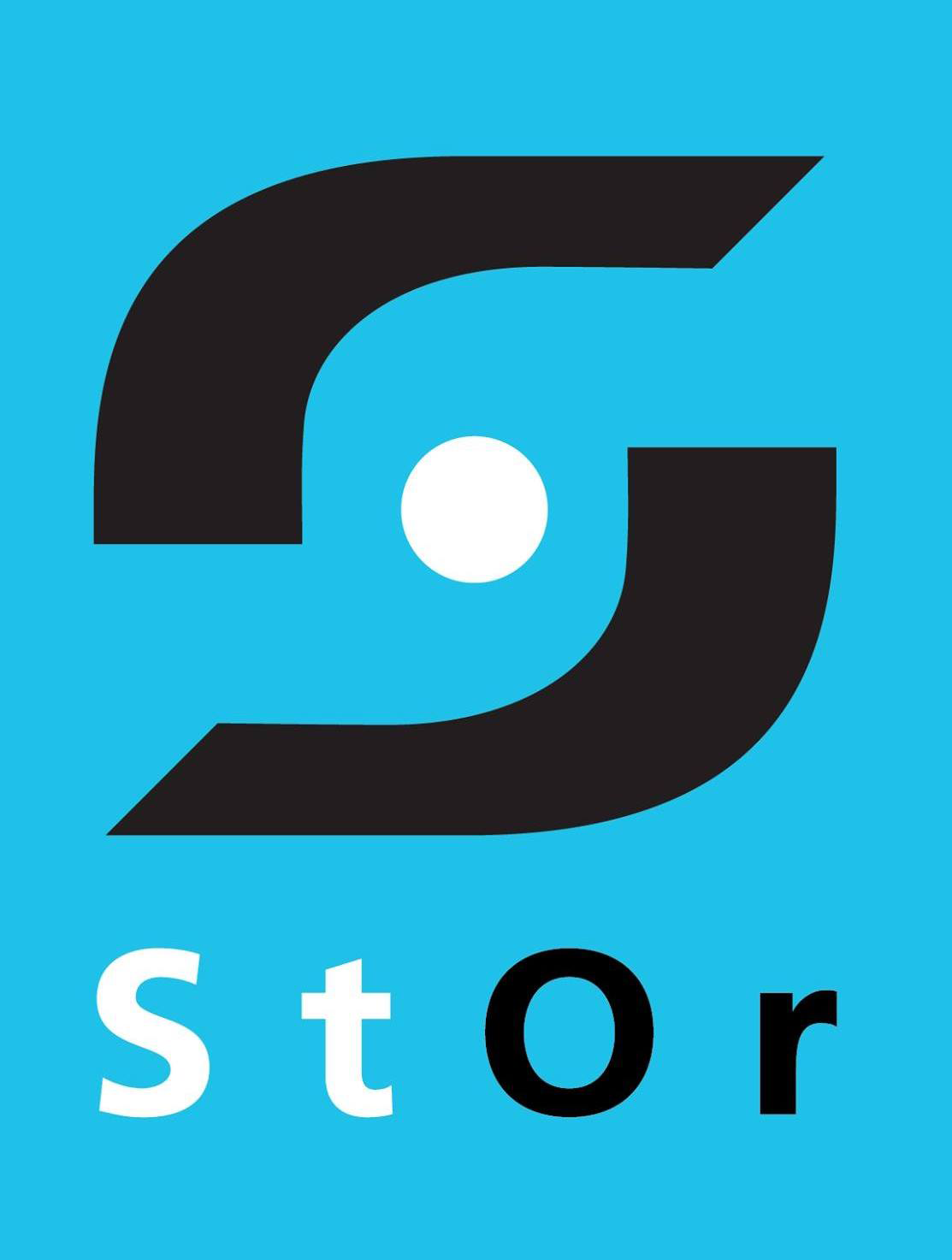 laringsmiljo@stor.uis.no
ABOUT YOU
What we know about linjeforeninger and student organisations 
How we can improve 
My purpose in this 
Is there an interest for raising the sosialt støttefond?
Martin
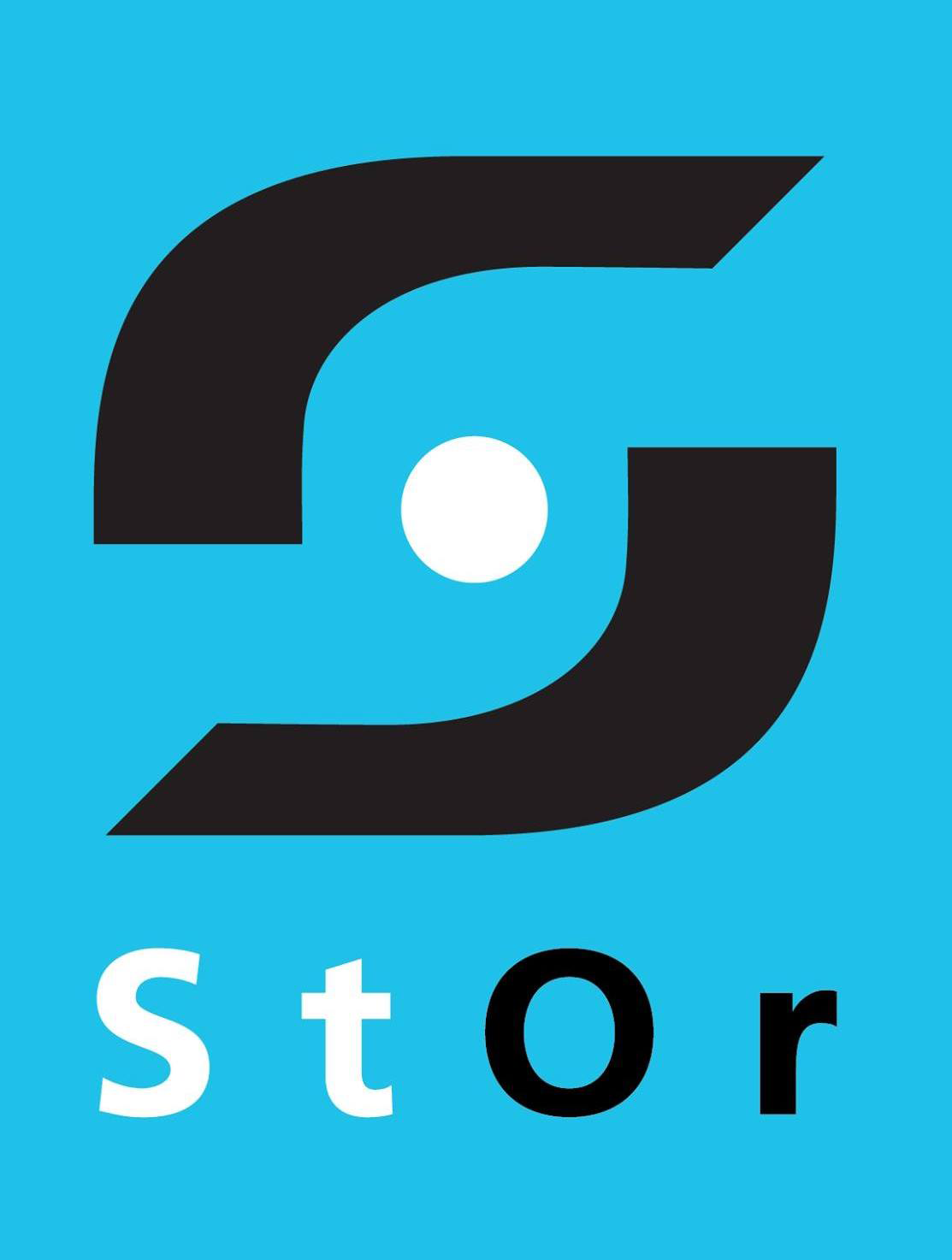 Alva
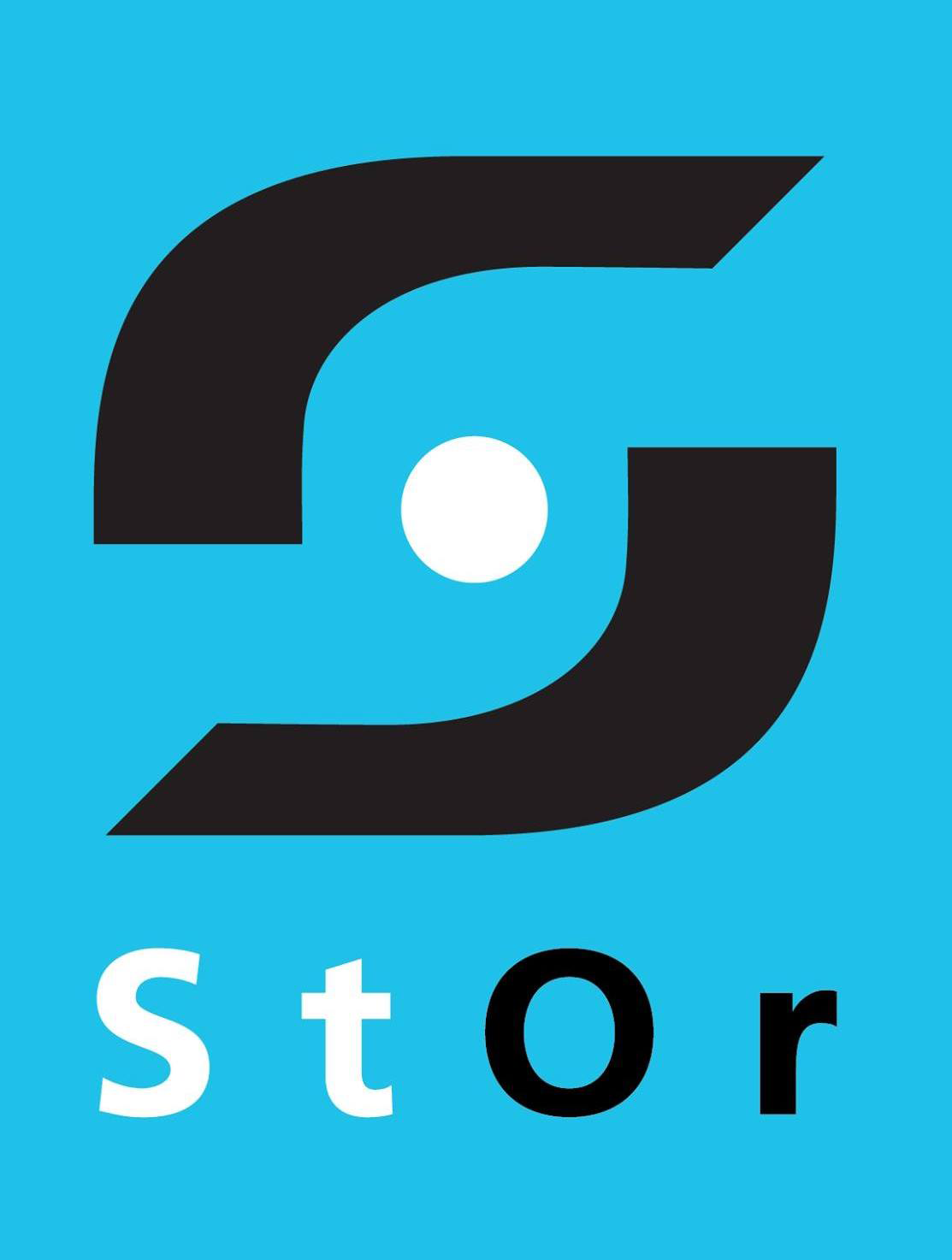 Tappetårnet
Is run by 35 volunteers – taking applications! 
Open Thursday and Friday 
If you want to book an event send an e-mail to: Booking@tappetarnet.no
There you can book events.There is a demand that atleast 25 people need to be there for the bar to open.
TappeTårnet wants to work together with student associations and organizations when it comes to hosting parties such as octoberfest, halloween etc. 
Preferably book TT a month in advance.
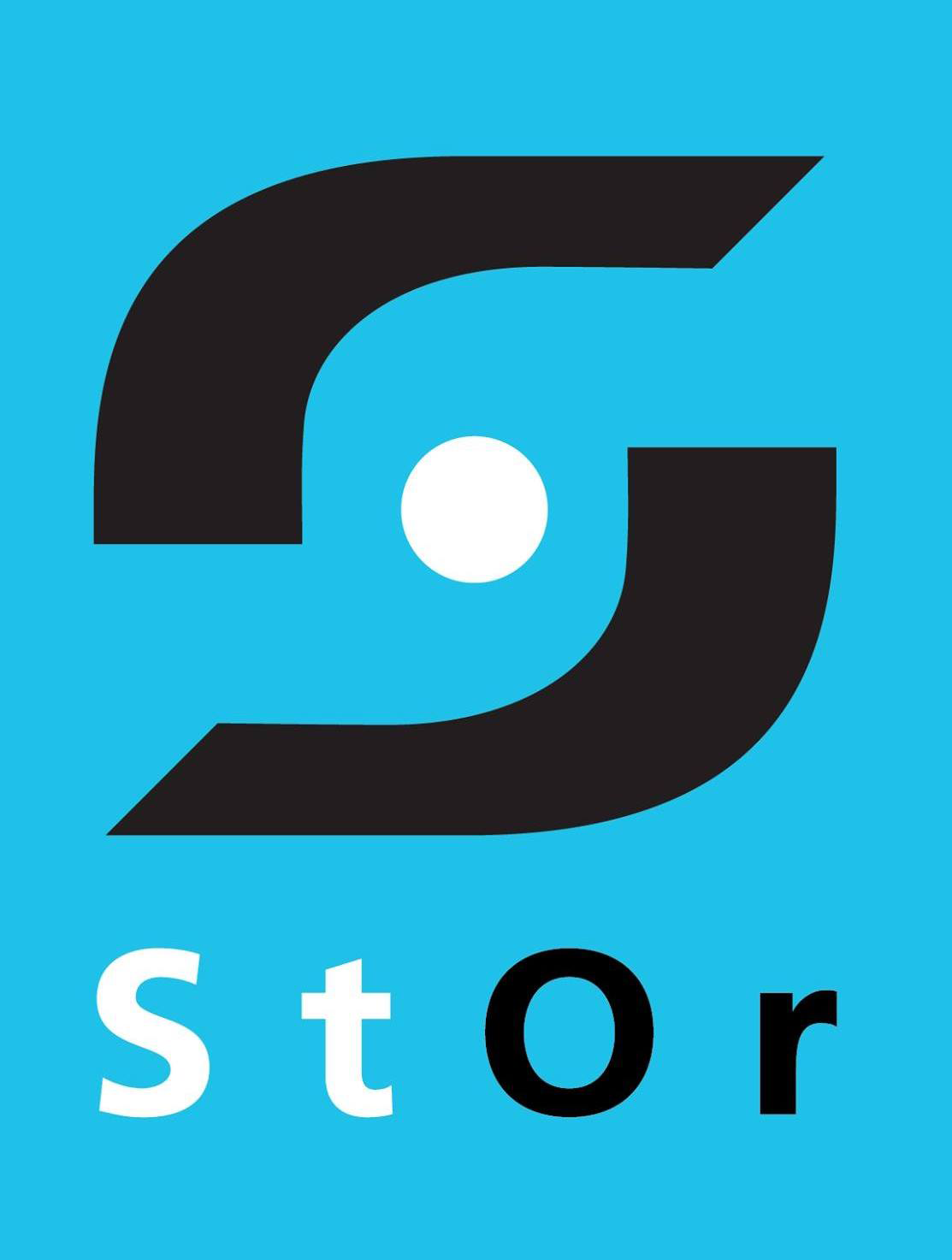 Even Heien
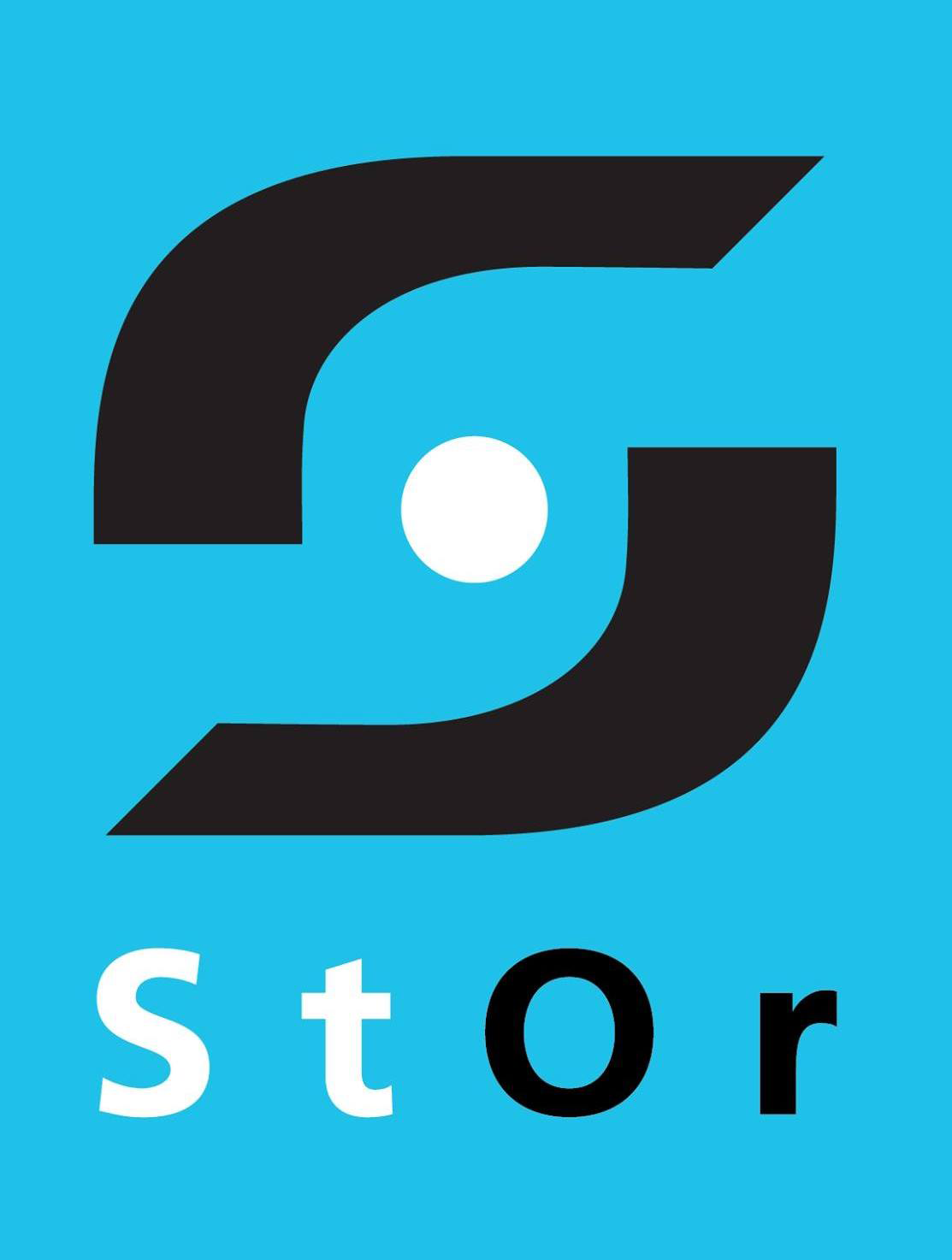 Even Hallås
e.hallas@stud.uis.no

Funds, 1.oct -21.dec 
Demands for organisations
Demands for activities
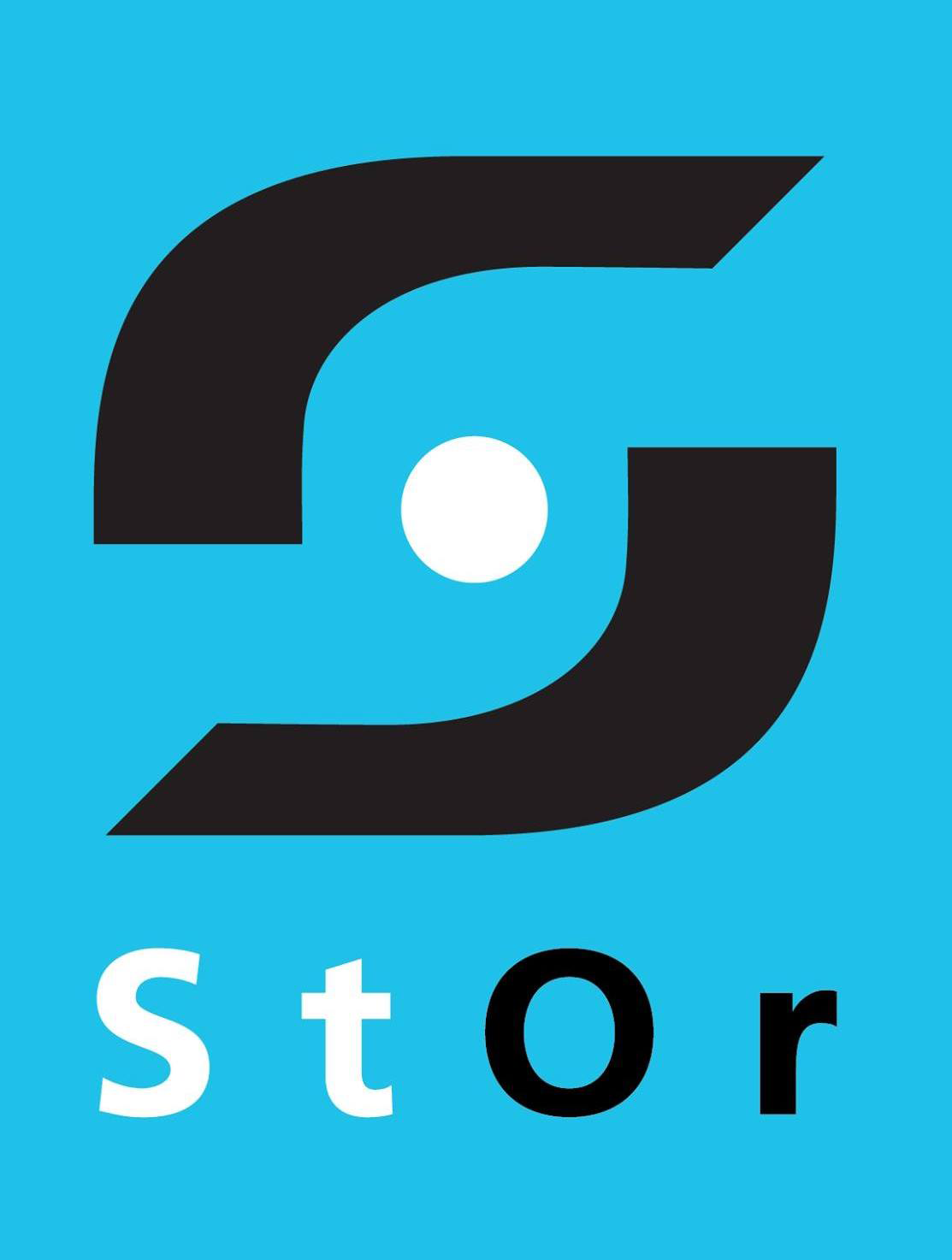 Elisabeth & Kristin
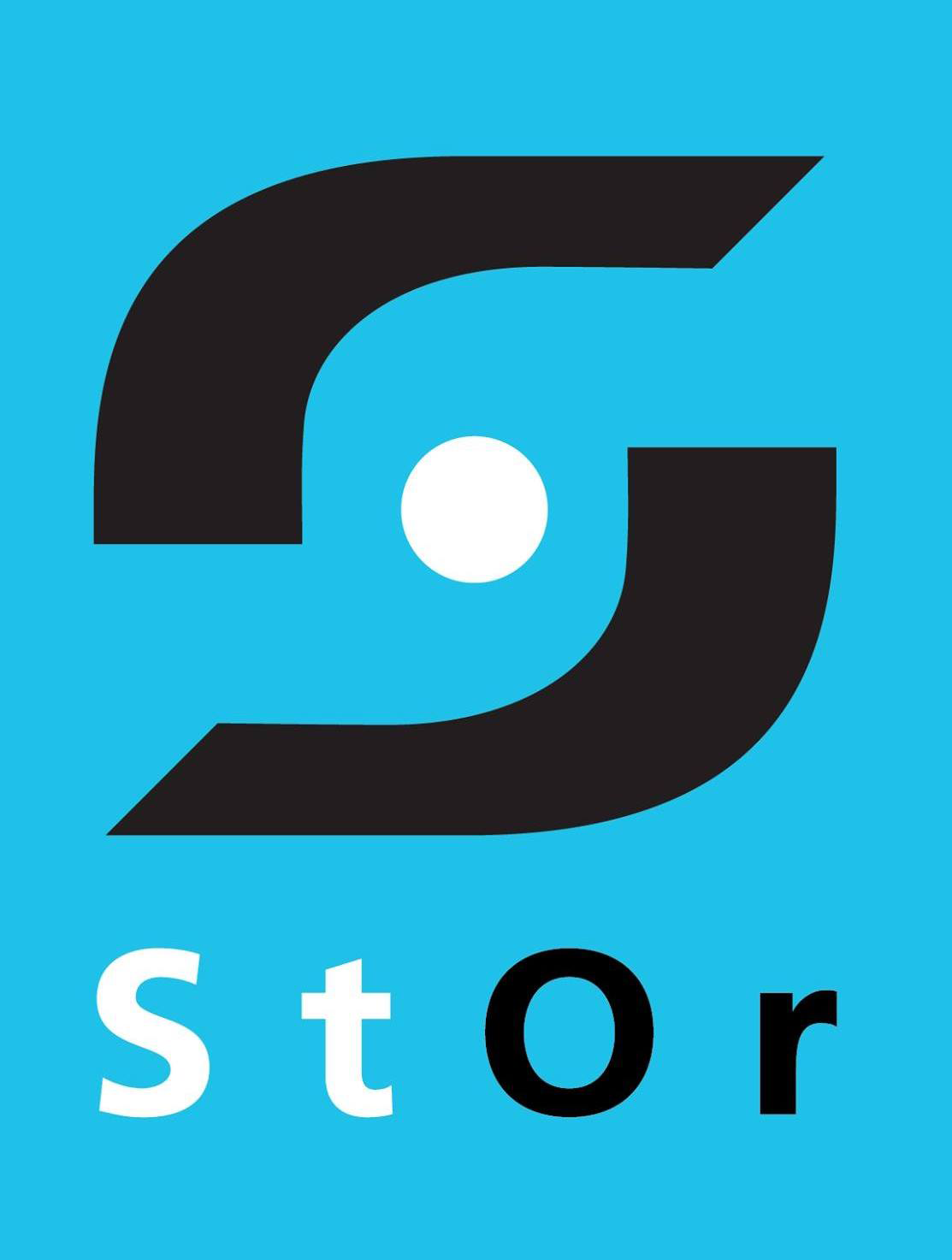 TRIP WITH ENGASJERT??
How many people want to participate?

Where should we go?
What are your expectations for the engasjert meetings?
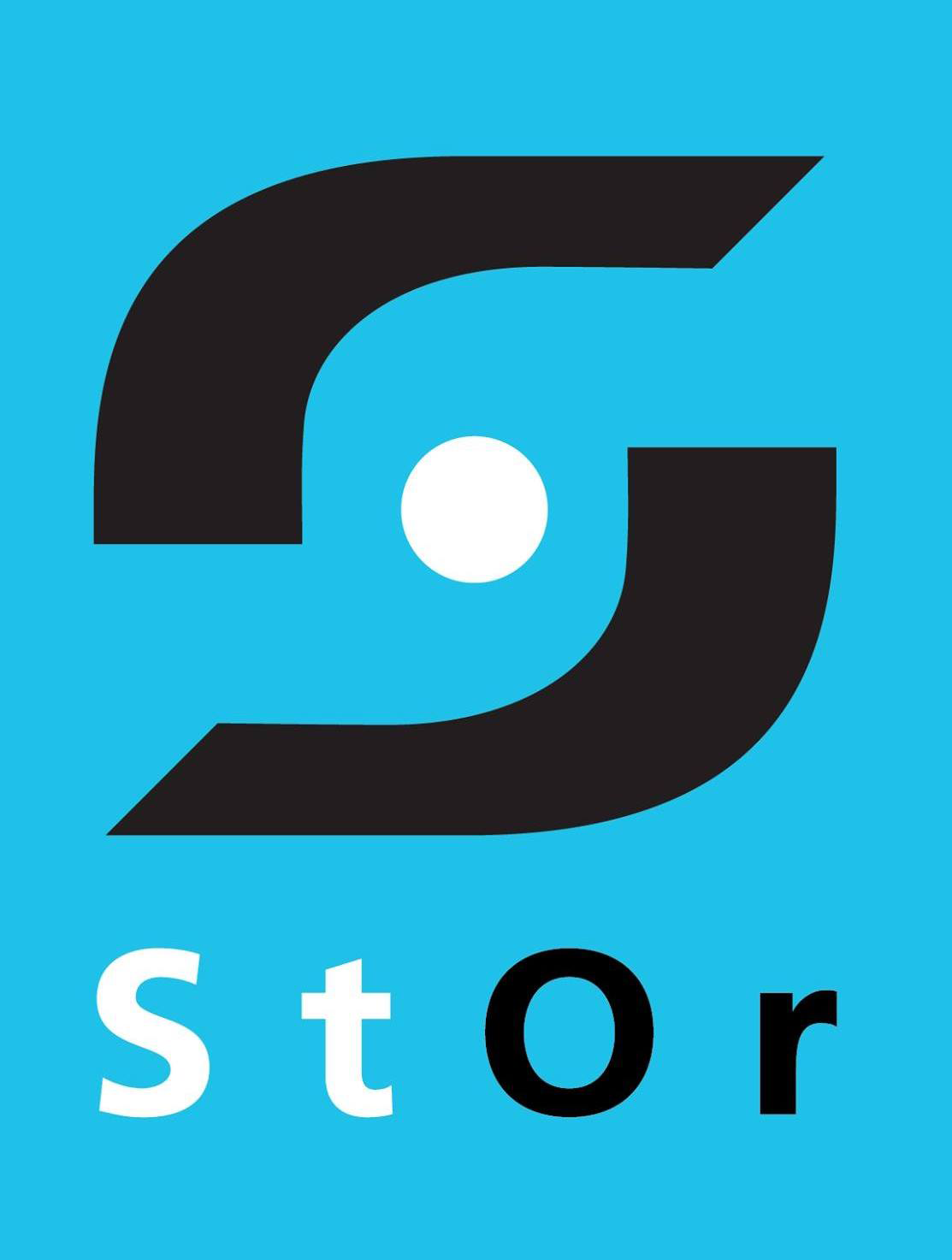 INPUT
Norwegian or english? 

Too long/ too short? 

Themes?
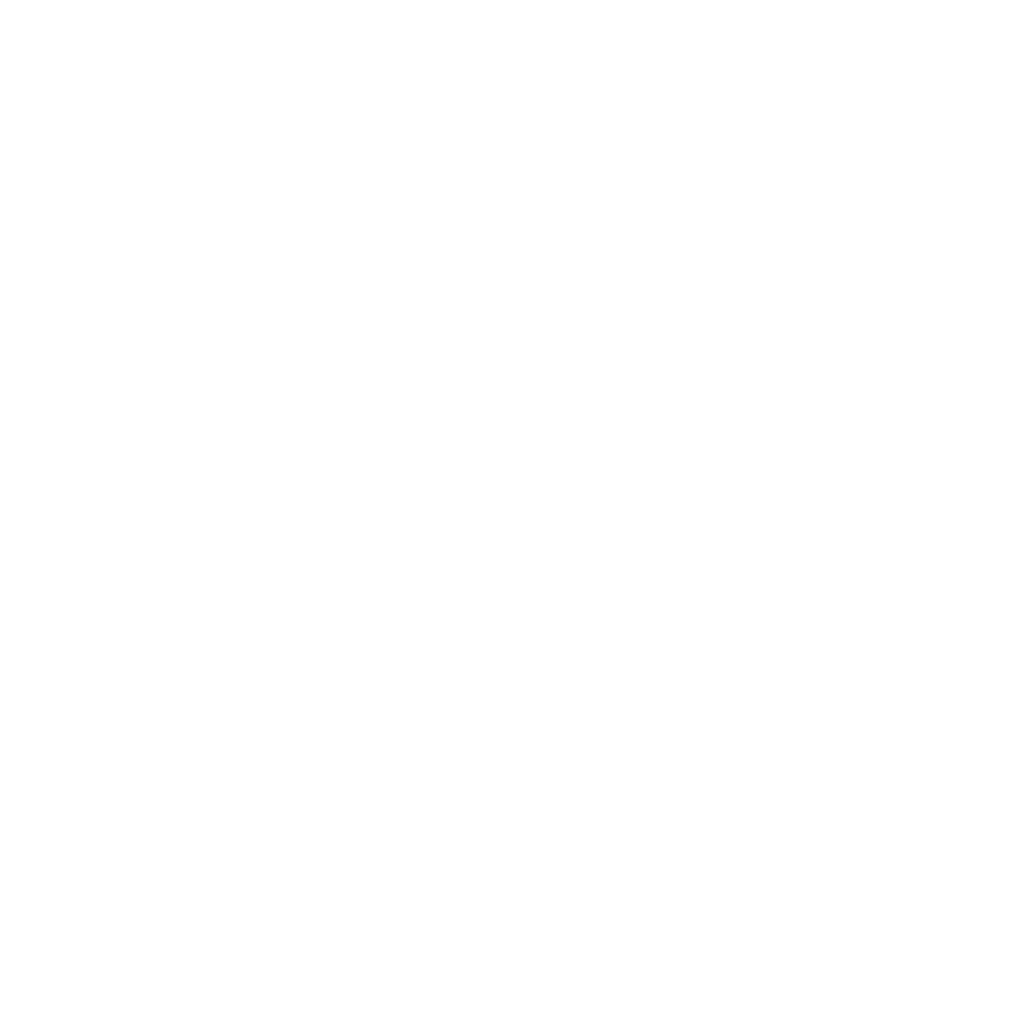 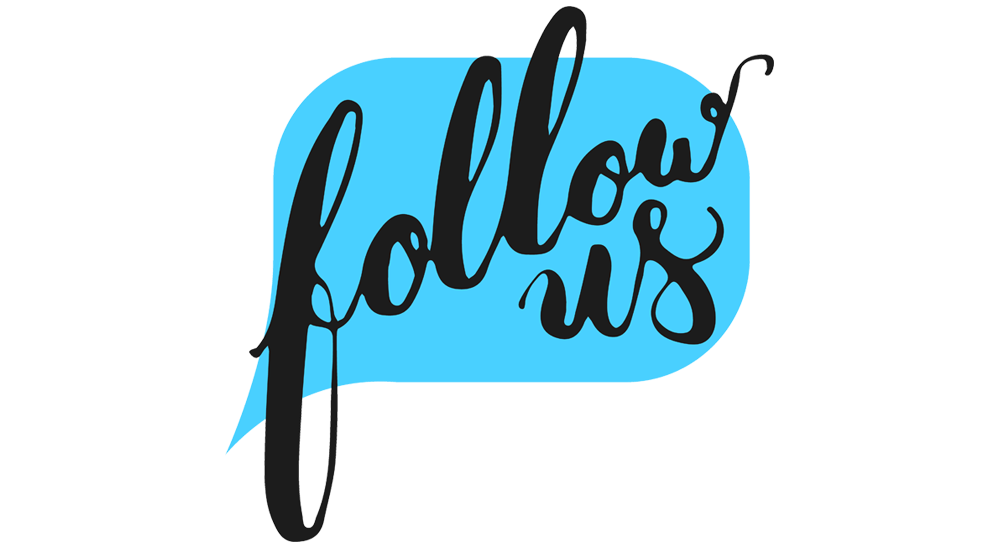 FACEBOOK 



INSTAGRAM
/storuis
@storuis
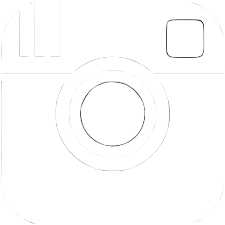 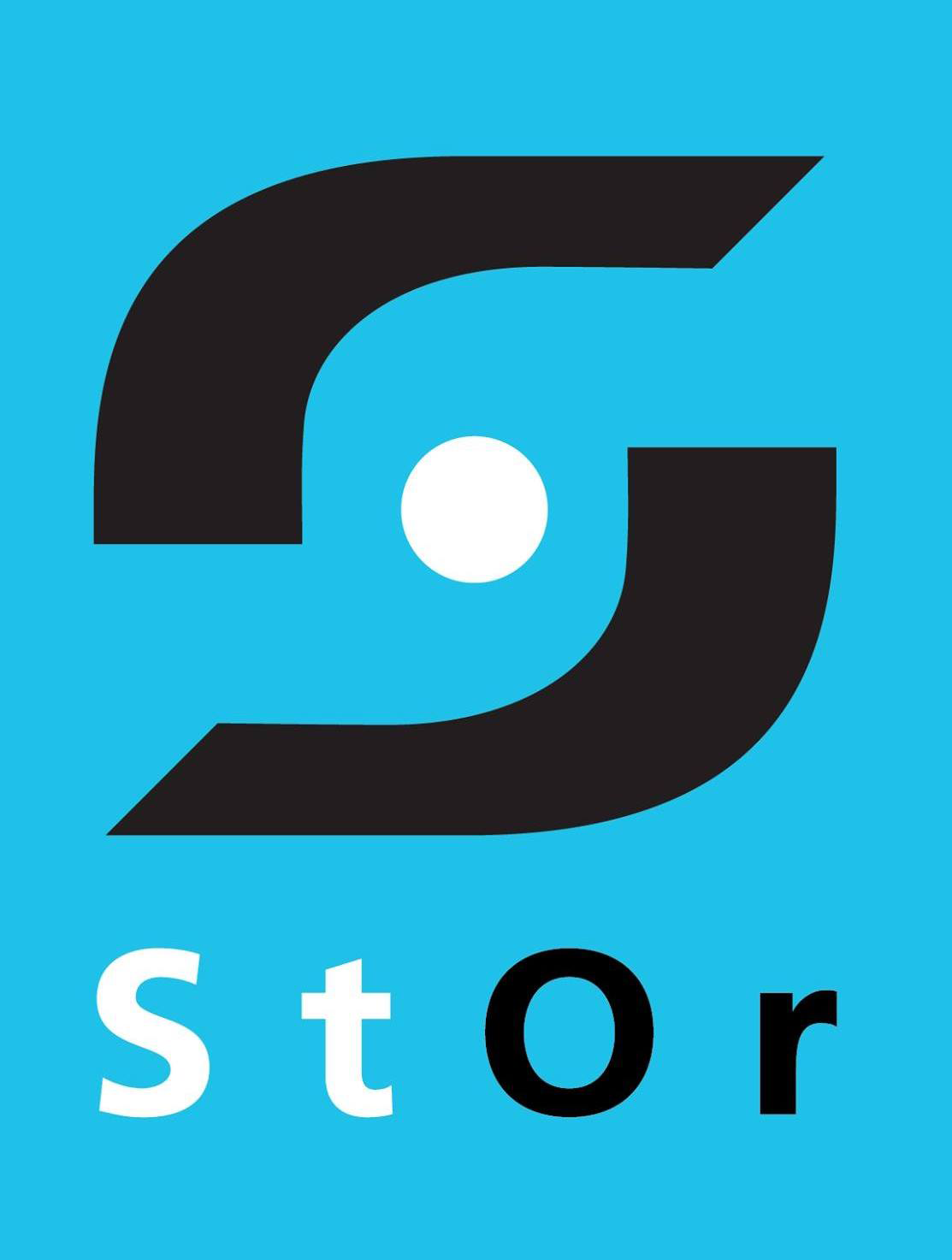 www.Stavangerstudent.no